VÝSTUPYprojektu MAP III pro SO ORP Jihlava
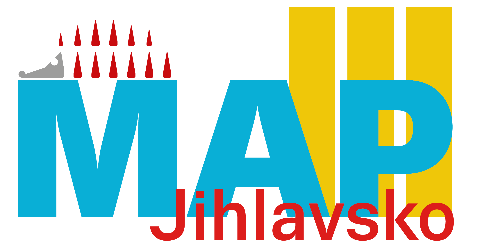 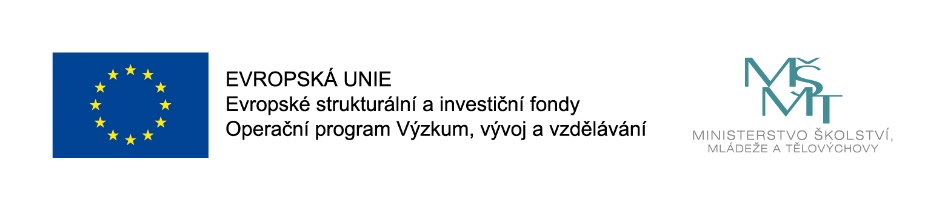 CZ.02.3.68/0.0/0.0/20_082/0022954
NASTAVENÍ pokračování MAP IV pro SO ORP Jihlava
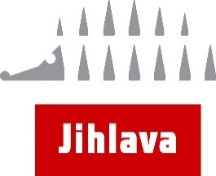 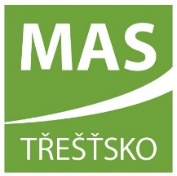 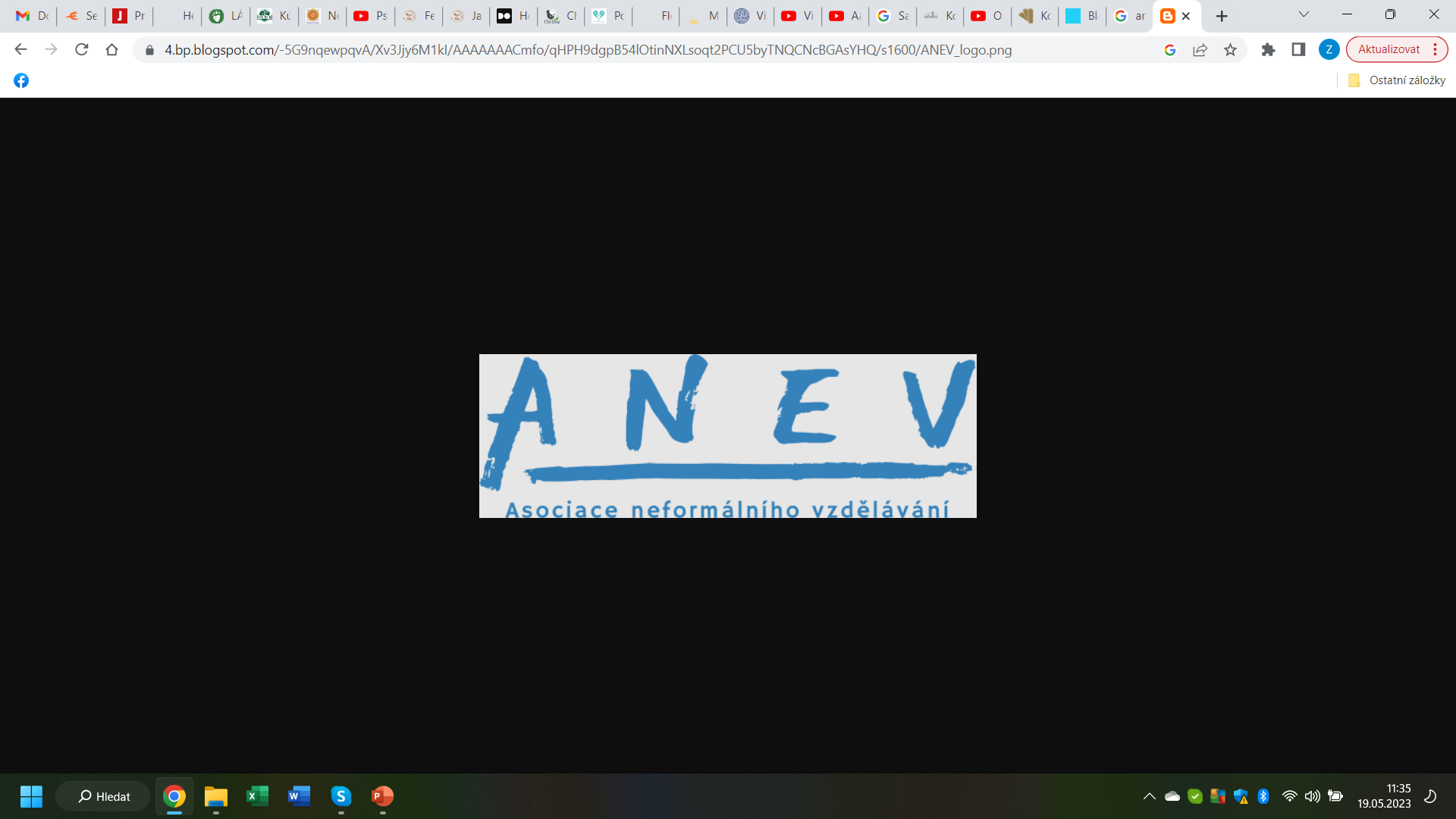 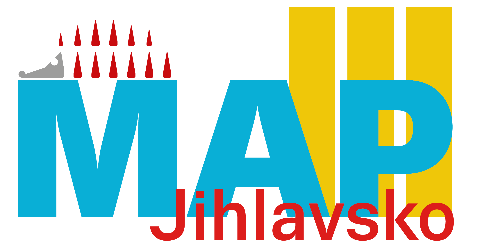 MAP III pro ORP Jihlava
ŽADATEL:
 Statutární město Jihlava
FINANČNÍ PARTNEŘI:
 Asociace neformálního vzdělávání, z.s.
	analýza a evaluace 
 Místní akční skupina Třešťsko, o.p.s. 
	aktualizace strategické a implementační části
Realizace projektu: 1. 12. 2021 – 30. 11. 2023
53 zapojených škol (MŠ, ZŠ, ZUŠ)
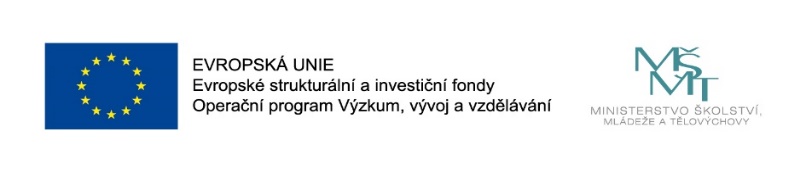 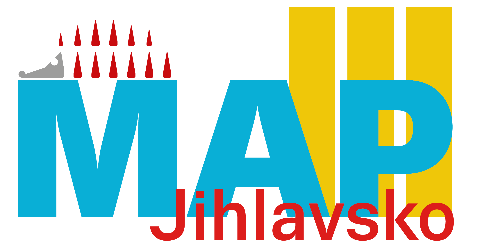 Aktivity projektu MAP III
Místní akční plány rozvoje vzdělávání III 	
Řízení procesu rozvoje a aktualizace MAP
Zpracování komunikačního plánu, zpracování a realizace konzultačního procesu 
Pracovní skupina pro financování
Pracovní skupiny ke čtenářské a matematické gramotnosti a k rozvoji potenciálu každého žáka
Pracovní skupina pro rovné příležitosti
Podpora škol v plánování
Místní akční plánování
Spolupráce s projektem KAP
Spolupráce s projektem poskytujícím metodickou podporu akčnímu plánování v území
Spolupráce s ostatními projekty IPs, IPo koncepčními
Evaluace procesu místního akčního plánování
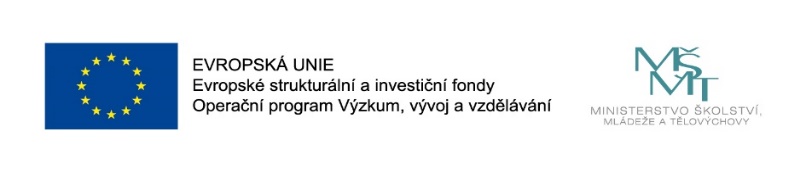 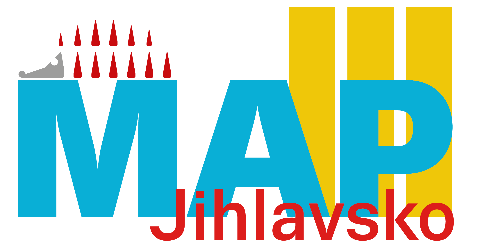 Analýza potřeb v území - KVAS
Analýza potřeb škol zřizovaných statutárním městem Jihlava (2020) - KVAS
pracovní setkání s pedagogickými pracovníky
dotazníkové šetření pro žáky 
polostrukturovaný rozhovor s vedením škol
- výzvy vzešlé z výše uvedených komunikačních kanálů:
komunikace s rodiči
smysluplnost výuky
komunikace s vedením
týmová spolupráce
renegerace učitelů
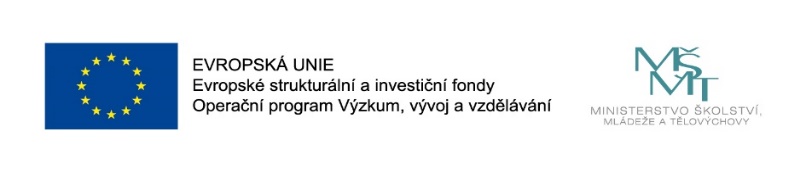 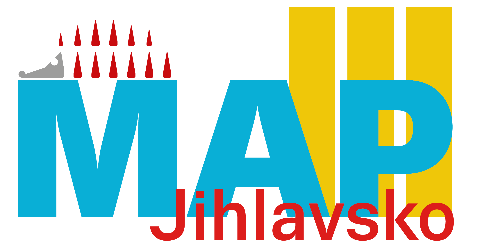 Analýza potřeb v území - KVAS
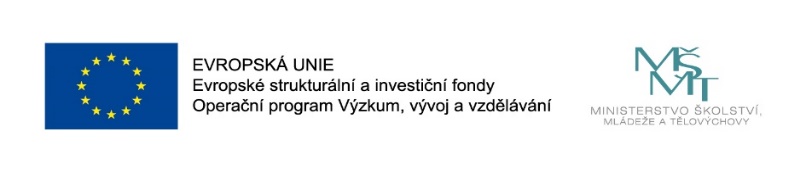 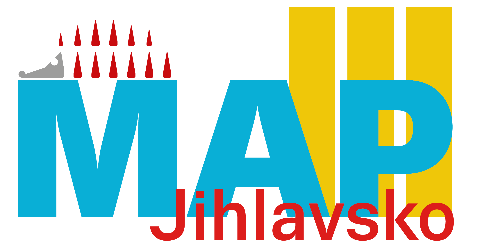 Analýza potřeb v území - ANEV
Mapování situace škol na území SO ORP Jihlava (2022) - ANEV
polostrukturovaný rozhovor s vedením škol
interaktivní skupinová diskuze s pedagogickými pracovníky
individuální online rozhovory
focusní skupiny se zástupci škol, zřizovatelů, organizací zapojeních do vzdělávacího procesu
	- doporučení:
	podpora vedení škol v oblasti administrativního a organizačního řízení
	podpora inovací ve výuce
	podpora pedagogických sborů a wellbeing pedagogů a pedagožek
	společné vzdělávání
	podpora spolupráce
	naplnění škol
	podpora ZUŠ
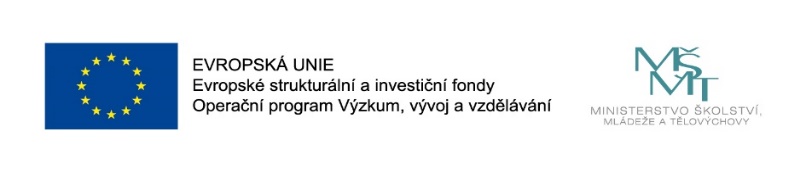 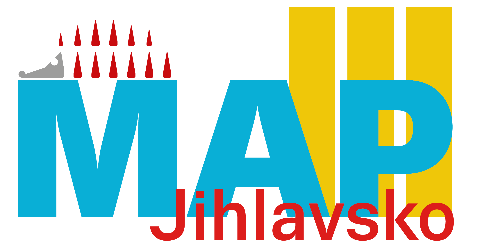 Analýza potřeb v území - ANEV
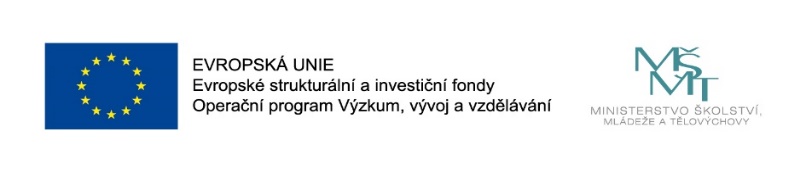 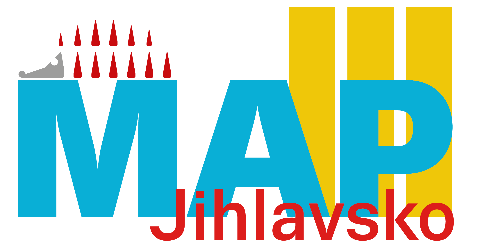 Analýza potřeb v území - ANEV
Doporučení:
 podpora vedení škol v administrativě a organizaci
 podpora inovací ve výuce
 podpora pedagogických sborů (wellbeing)
 Společné vzdělávání
 podpora spolupráce
 naplnění škol (malotřídky, malé MŠ)
 podpora ZUŠ
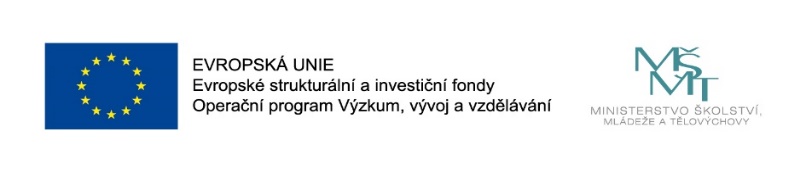 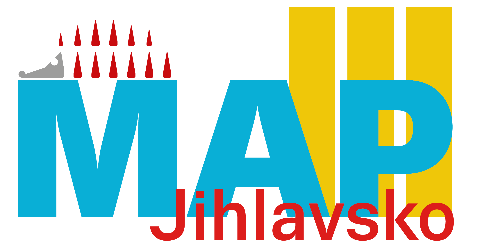 Evaluace MAP I, II a III - ANEV
Doporučení:
 navázat na to, co se podařilo;
zajistit dostatečné personální obsazení realizačního týmu MAP;
lépe využívat odborné zkušenosti členů a členek řídícího výboru, pracovních skupin a dalších aktérů v území;
při plánování podpůrných aktivit zohledňovat potřeby škol, a to především ty, které nejsou pokryty z jiných projektů, dotačních programů a výzev;
dbát na aktivní zapojení škol i dalších organizací v celém ORP Jihlava;
podpořit koordinaci činností v rámci MAP (např. zřízením vhodného online nástroje či aplikace, plánováním aktivit s dostatečným časovým předstihem, společnými schůzkami pracovních skupin apod.);
zlepšit informování o MAP směrem ke školám, zřizovatelům i k dalším aktérům v území prostřednictvím různých komunikačních kanálů včetně osobní komunikace;
dokumentovat příklady úspěšných aktivit a úspěšných modelů spolupráce, aby mohly sloužit jako inspirace pro jiné projekty nebo jiné regiony.
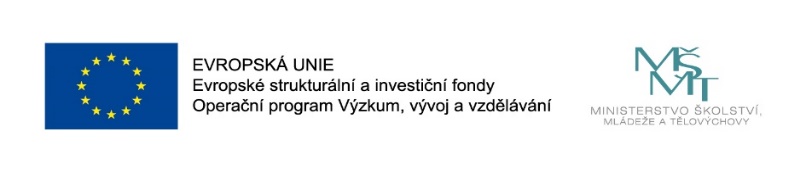 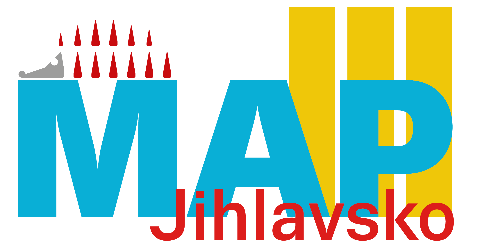 Strategický plán - VIZE
Správní obvod ORP Jihlava disponuje kvalitní sítí škol a školských zařízení, která je kapacitně dostačující a zároveň umožňuje adekvátní počet žáků v každé třídě.
Ředitelé a pedagogové pracují ve vzájemně podporujícím prostředí včetně dostatečně kapacitně posílených podpůrných pedagogických pozic.
Výuka probíhá inovativní formou, která reflektuje individuální potřeby dětí a žáků. Ti se v tomto prostředí cítí příjemně a jsou motivováni se vzdělávat.
Školy se propojují s dalšími školami/školskými zařízeními a touto formou sdílí své zkušenosti a příklady dobré praxe.
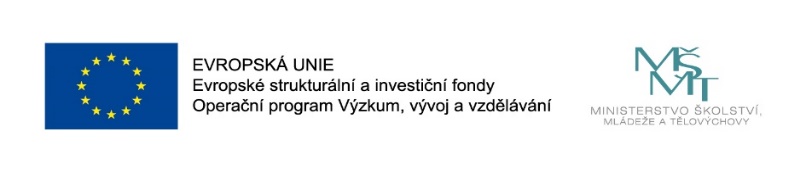 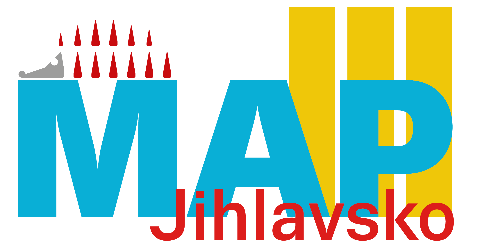 Priority a cíle
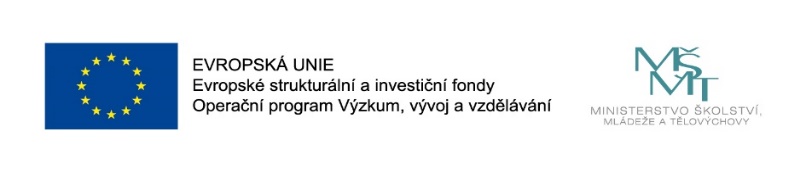 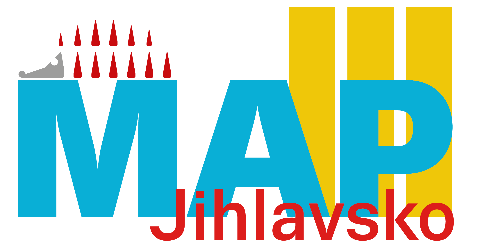 Příklady dobré praxe – Vysočina
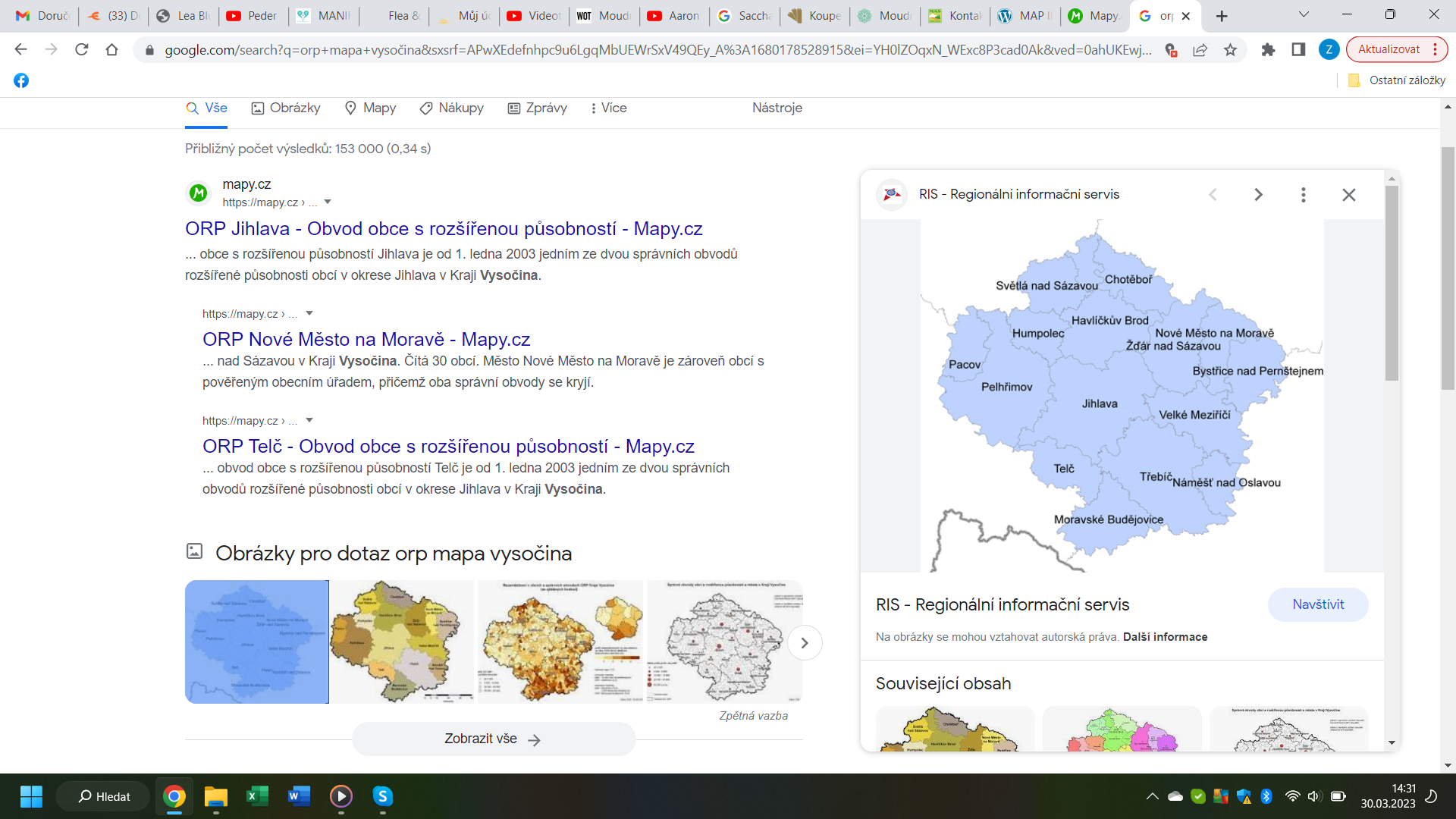 nejvíce ceněným faktorem byla spolupráce, sdílení a síťování škol 
 cílené pracovní skupiny – malotřídky, přechod MŠ a ZŠ 
 sdílený logoped, psycholog, IT poradce, rodilý mluvčí
 spolupráce s knihovnou – čtenářské dílny, scénické čtení
 vzdělávání učitelů včetně letních škol a výjezdů do jiných škol
 vznik regionální učebnice - Ať mě Trčka trkne 
 tisk a výstava 3D soch 
 společné aktivity – recitační soutěže, výstava obrazů z českých večerníčků, ekologické festivaly s workshopy a mnoho dalších aktivit – polytechnika, rovné příležitosti, cizí jazyky, IT, …
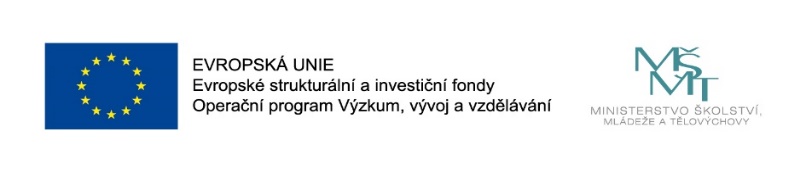 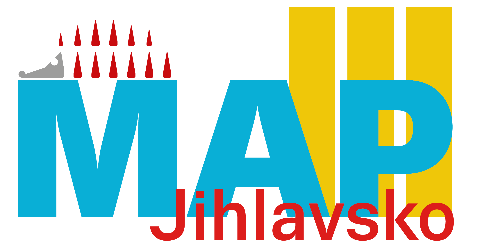 Příklady dobré praxe – ČR
SO ORP srovnatelné svojí velikostí cca 100 tis. obyvatel (Chrudim, Zlín, Opava, Pardubice, Uherské Hradiště, Prostějov, Brandýs nad Labem, Teplice, Ústí nad Labem, Mladá Boleslav, Znojmo)

 polytechnika a kariérové poradenství - tvoření, dílny, spolupráce s VŠ 
 sdílený logoped, psycholog, IT poradce, rodilý mluvčí
 výsadba stromů k výročí republiky – např. štěp z lidické hrušně
 IT, robotika, 3D tiskárny – výroba, programování a prezentace
 vzdělávání pedagogů - emoční inteligence, komunikace s rodiči v afektu, kyberšikana + metodické kabinety/kavárny pro pedagogy
 společné projekty - knižní kufrování, divadelní sady, kufry plné matematiky (pomůcky, hry a metodické listy), úniková hra, společná kniha pohádek a ilustrací, …
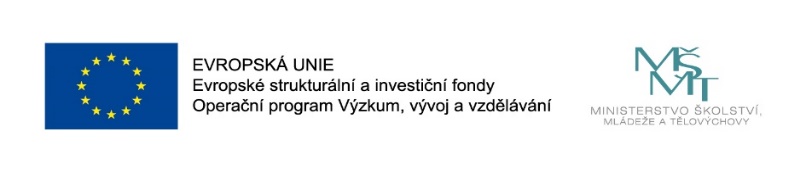 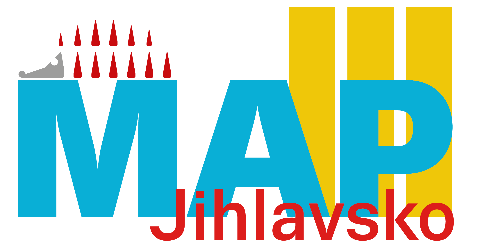 Práce pracovních skupin
PS pro rovné příležitosti		 11 setkání
 PS pro financování			   8 setkání
 PS na podporu škol v plánování	 11 setkání
 PS  na podporu čtenářské gramotnosti	   8 setkání
 PS na podporu matematické gramotnosti  8 setkání

Další aktivity:
 Schůzky realizačního týmu 		23 setkání
 Jednání řídicího výboru		  5 termínů
 Setkávání s dalšími projekty MAP v rámci kraje, se systémovým podpůrným projektem a s projektem KAP
 Setkání s řediteli a zřizovateli nad analytickými dokumenty a přípravou dalších akčních plánů
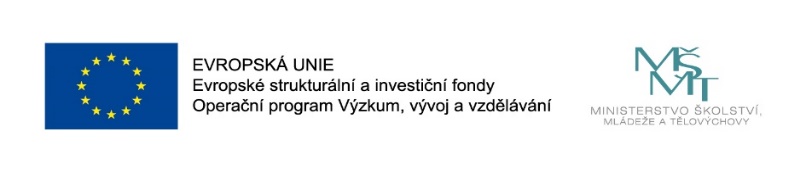 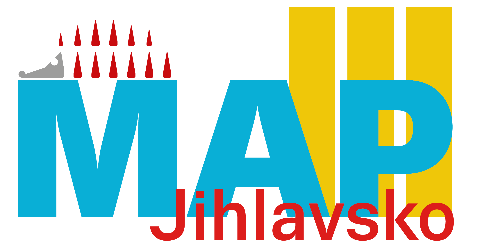 To vše jsme zpracovali, vyhodnotili …
MAP IV ORP Jihlava
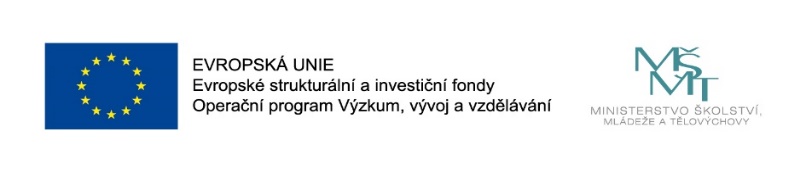